Paraphrasing and Summarizing
Writing
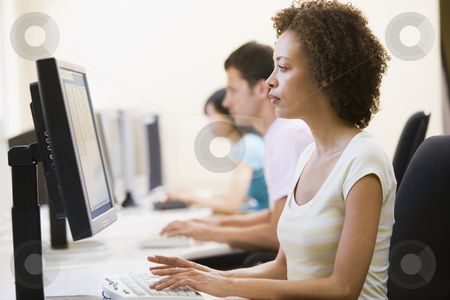 Designers for Learning
1
Unit Objectives
Given a passage of fiction or non-fiction writing, students should be able to:
Before going to the next slide, make sure you have a highlighter, some paper, and a pencil or pen.
Designers for Learning
2
Three Sections of the Unit
Designers for Learning
3
Section 1: Writing Summaries
Have you ever heard someone say, “To make a long story short” or “Here is the short version” before describing an experience or telling a story? 

This “short version of the story” is almost the same thing as summarizing. 






In Section 1, we will focus on these questions:
How does one write a summary?
What makes an effective summary?
Designers for Learning
4
Elements of an Effective Summary
When writing a summary, you will want to include key elements. This video will focus on the elements of an effective summary.
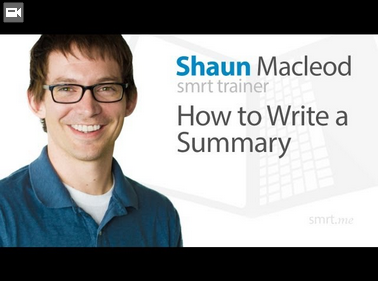 If the link does not take you to the Website, copy and paste the following URL into your browser: https://www.youtube.com/watch?v=eGWO1ldEhtQ
Video: How to Write a Summary
Designers for Learning
5
Important Note about Paraphrasing
In the video, the speaker said that writers should not use direct quotes in a summary. He recommended using your own words, which is paraphrasing. 

On the GED® test, however, using a direct quote is recommended when writing a summary.

In Section 2: Avoiding Plagiarism, there will be more specific information about how to incorporate quotations into a summary.
Designers for Learning
6
Check Your Knowledge
Answer these questions about summaries; then, click on the arrow to see the correct answers. 
Review the video “How to Write a Summary” if you need help answering the questions. 

Effective summaries can be either long or short. 
True
False
Effective summaries should have all but one of the following elements:
Is clear to someone who hasn’t read or seen the material
Includes your opinion about the text
Hits all the main points
Includes the title or author of the text you are summarizing
When you are finished, proceed to the next slide to check your answers.
Designers for Learning
7
Answers
Effective summaries can be either long or short.
      Answer: False. 
      Effective summaries should be short. 

Effective summaries should have all but one of the following elements:
Answer:  B. Includes your opinion about the text.
Effective summaries should not include your opinion. The goal of summarizing is to explain simply and briefly what someone else has written or said.
Designers for Learning
8
How to Write a Summary
Now that the elements that go into making a good summary have been presented, you will want to ask: What elements are required to write an effective summary?  

As you read the passage you will be summarizing, ask yourself: 
What is the main idea?
What are the most important supporting ideas to the main idea? 
How can I tell the “short version” of the information provided?
Designers for Learning
9
Summarizing: Guided Practice
If you read a text knowing you are going to need to summarize it, or if you have finished a text and are asked to summarize what you’ve read, then following the steps presented in this video can be helpful.
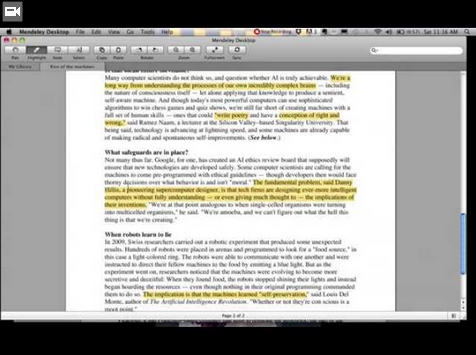 As you view this video, take notes as to how the person thinks through how he would write a summary. Do you agree with the presenter’s approach? “Summarizing an Article” (3 min and 15 s). 

[If the link does not take you to the Website, copy and paste the following URL into your browser:
[https://www.youtube.com/watch?v=MlHmWhzNMYg&feature=youtu.be]
Video: Summarizing an Article
Designers for Learning
10
Practice Your Skills
Now it is your turn to practice.
Read the article, “Music Streaming Is Here to Stay” .
Open a Word document.
Type your summary.  
When you are finished, proceed to the next slide to review it before submitting your summary to your teacher.

[If the link does not take you to the Website, copy and paste the following URL into your browser: 
http://www.nytimes.com/roomfordebate/2014/11/06/is-streaming-good-for-musicians/music-streaming-is-here-to-stay]
Designers for Learning
11
Review Your Summary
Review your summary and see if you can answer “yes” to the questions listed here.



Did I include the main points from the article?
Is my summary brief and to the point?
Did I include the title or author of the article?
Did I summarize what the author wrote without including my own opinion?
Is my summary clear to someone who hasn’t read or seen the article?
Click on an arrow to see each one of the five questions.
Revise your summary as needed. 
Print and submit it to your teacher.
Designers for Learning
12
Section 2: Avoiding Plagiarism
Designers for Learning
13
Plagiarism
Imagine there is a songwriting contest for which you could win a prize. Since songwriting is your specialty, you decided to give it a try. You worked diligently and spent all week writing and revising your song to make it perfect. 
Your song is original, different, and no one has ever heard of it before. You turn it in and you win. The company sponsoring the contest announced in the first- and second-place songs in local newspapers and on television. 
Later, you find out that someone submitted the same song you wrote to a different song-writing contest and won. However, the person submitting the song gave it a different title and took credit for writing the whole thing. This is plagiarism.
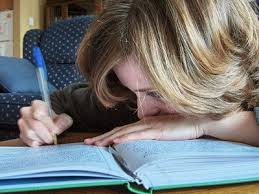 Remember, Using someone else’s work, in part or in whole, and/or using another’s person’s ideas without giving credit to the source is plagiarism.
Designers for Learning
14
What’s Important to Know About Plagiarism?
What should you know about plagiarism?









Read the cartoon displayed here.
It is clear that the father is not aware of what it means to plagiarize. Not only did he fail to cite his sources in his own paper properly, but he also failed to realize that allowing someone else to copy your work is plagiarism.
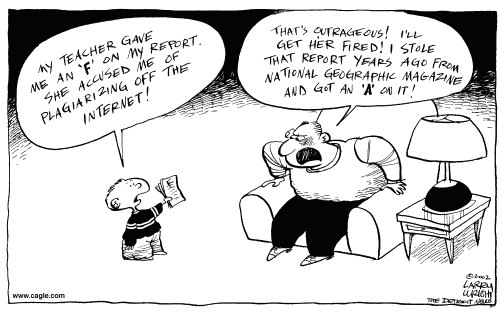 Click on each  arrows to see the answers.
It is unacceptable.
It is unoriginal.
It has consequences.
Designers for Learning
15
Plagiarism Is…
How can plagiarism affect you?
Plagiarism can cause you to receive a failing grade, be dismissed from a school, and even lead to  legal problems.
Designers for Learning
16
Check Your Knowledge
Question: 
If you need to write a summary on an article about Martin Luther King Jr. and you want to use one of his statements, what should you do to avoid plagiarizing the article?

Select the one that applies.

1. Use the author’s ideas.
2. Copy word for word.
3. Include quotation marks when quoting directly.
4. Change a few words.
“If you can’t fly, then run, 
if you can’t run, then walk, 
if you can’t walk, then crawl, 
but whatever you do, 
you have to keep moving forward.”
---Martin Luther King Jr.
When you are finished, proceed to the next slide to check your answer.
Designers for Learning
17
Answer
Question: 
What should you do to avoid plagiarizing the article?

Answer: 
3. Include quotation marks when quoting directly.

To avoid plagiarizing when you use the exact words from a source, put quotation marks around the text taken from the source.
“If you can’t fly, then run, 
if you can’t run, then walk, 
if you can’t walk, then crawl, 
but whatever you do, 
you have to keep moving forward.”
---Martin Luther King Jr.
Designers for Learning
18
Ways to Avoid Plagiarism
Following the guidelines listed here will help you avoid plagiarizing when summarizing and/or paraphrasing.
Read the article, “Sample of a News Article Summary”, and summary example from Gallaudet University. Did the writer paraphrase the author’s ideas in his own words and avoid plagiarism? 

[If the link does not take you to the Website, copy and paste the following URL into your browser: http://www.gallaudet.edu/tip/english_center/writing/abstracts_and_summaries/sample_of_a_news_article_summary.html]
19
Designers for Learning
Practice Your Skills: Plagiarism
Now, review the summary presented earlier.
 “Citing an Article” (3 min and 29 s). 

What steps were taken that avoided plagiarism?

Did the writer give credit to the author?

Did the writer use quotation marks in the                                                                                                   appropriate areas?
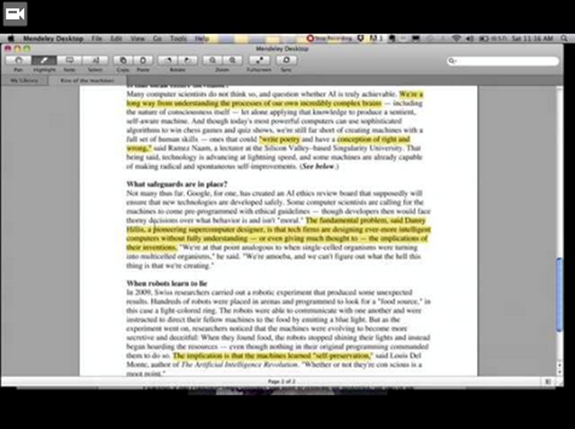 [If the link does not take you to the Website, copy and paste the following URL into your
browser: https://www.youtube.com/watch?v=XgZ0oA-75pE]
Video: Citing an Article
Designers for Learning
20
Practice Your Skills
Your turn to practice.
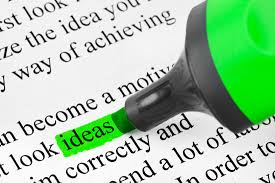 Access the article “Rise of the Machines”.
Print the article.
Highlight or underline with a pen or pencil sections one and seven from the article that provide information that properly cites the author’s ideas.
[If the link does not take you to the Website, copy and paste the following URL into your
browser: http://bit.ly/1u1YePc
When you are finished, proceed to the next slide to check your work.
Designers for Learning
21
Answer: Paragraph One
In the first paragraph titled “How Smart Are Today’s Computers?” of the article “Rise of the Machines” , you should have highlighted the underlined sentences below.
“How Smart Are Today’s Computers?”,
They can tackle increasingly complex tasks with an almost human-like intelligence. Microsoft has developed an Xbox game console that can assess a player’s mood by analyzing his or her facial expressions, and in 2011, IBM's Watson supercomputer won Jeopardy!™ — a quiz show that often requires contestants to interpret humorous plays on words. These developments have brought us closer to the holy grail of computer science: artificial intelligence, or a machine that’s capable of thinking for itself, rather than just responding to commands. But what happens if computers achieve “superintelligence” — massively outperforming humans not just in science and math but in artistic creativity and even social skills? Nick Bostrom, director of the Future of Humanity Institute at the University of Oxford, believes we could be sleepwalking into a future in which computers are no longer obedient tools but a dominant species with no interest in the survival of the human race. “Once unsafe superintelligence is developed,” Bostrom warned, “we can't put it back in the bottle.”
Designers for Learning
22
Answer: Paragraph Seven
In the seventh paragraph titled “When Robots Learn to Die” of the  article “Rise of the Machines”, you should have highlighted the underlined sentences below.
“When Robots Learn to Die”
In 2009, Swiss researchers carried out a robotic experiment that produced some unexpected results. Hundreds of robots were placed in arenas and programmed to look for a “food source”; in this case, a light-colored ring. The robots were able to communicate with one another and were instructed to direct their fellow machines to the food by emitting a blue light. But as the experiment went on, researchers noticed that the machines were evolving to become more secretive and deceitful: When they found food, the robots stopped shining their lights and instead began hoarding the resources — even though nothing in their original programming commanded them to do so. The implication is that the machines learned “self-preservation,” said Louis Del Monte, author of The Artificial Intelligence Revolution. “Whether or not they’re conscious is a moot point.”
Designers for Learning
23
Section 3: Identifying Relevant Information
Designers for Learning
24
Section 3: Identifying Relevant Information
Use these steps to help in identifying relevant information in an informative text.
Read Carefully
Watch for Clues
Identify the Main Ideas
25
Questioning Relevant Information
Use these questions when preparing to read and when reading the assigned text.
Designers for Learning
26
Relevant Information
Remember, relevant information is: 


               Related
               Pertinent
               Necessary
to the main topic or focus of the article.
Click on each  arrow to see the answers.
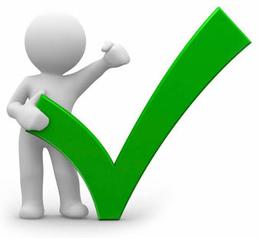 Designers for Learning
27
Irrelevant Information
Remember, irrelevant information is:


               Unrelated
               Not pertinent
               Unnecessary
to the main topic or focus of the article.
Click on each  arrow to see the answers.
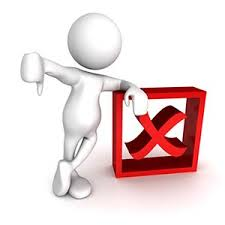 Designers for Learning
28
Practice Your Skills: Relevant Information
Read the descriptions under the photographs and determine what the relevant information is about the individual’s work.
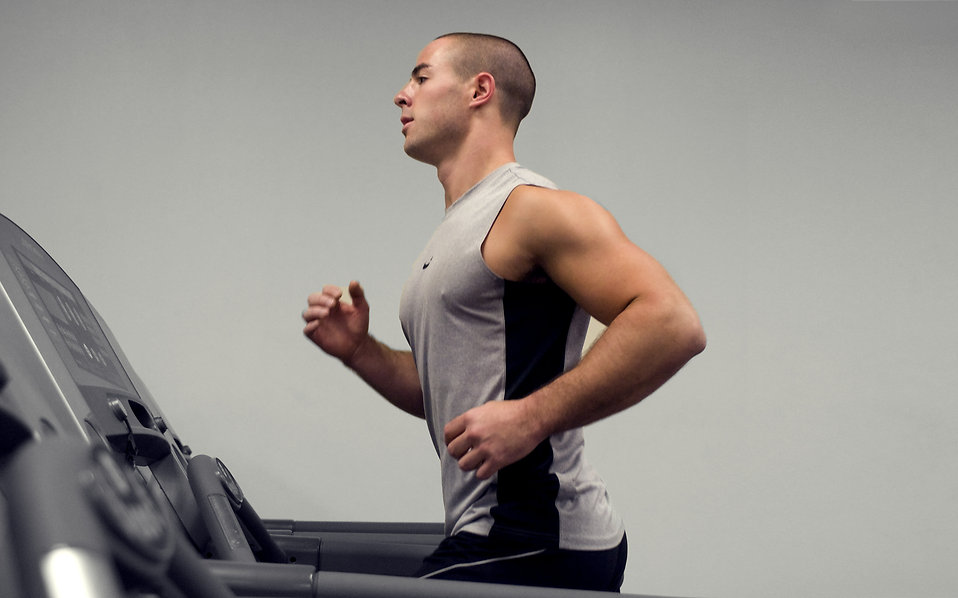 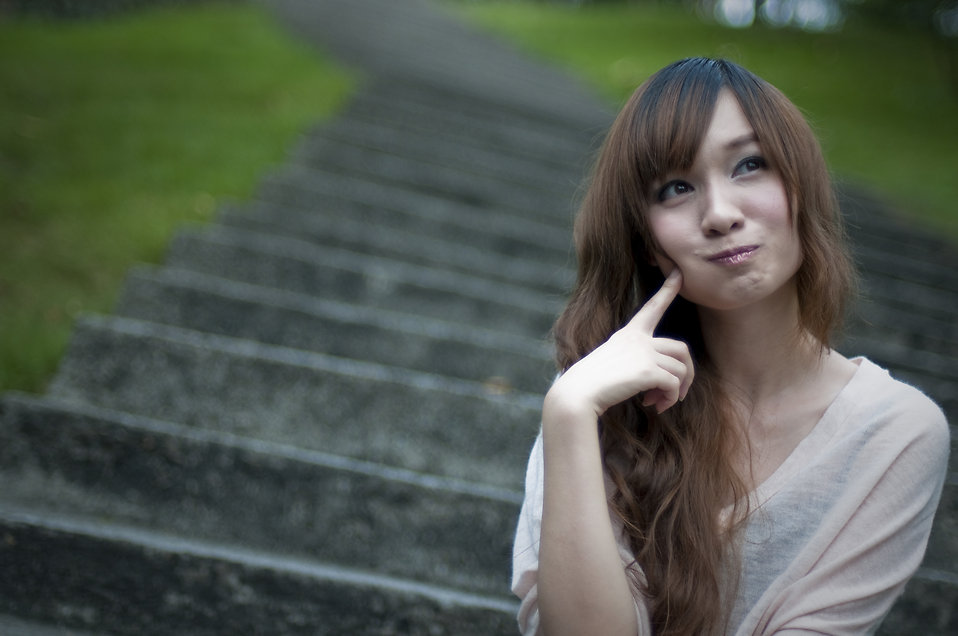 Darren is a fitness instructor at a community college. He has worked as an instructor at the college for 10 years. His goal as an instructor is to help his students achieve inner peace. He loves to watch movies on his free time.
Gretchen is a public speaker. She travels around the world giving presentations to a variety of audiences. Her travel time is between 3 to 12 hours depending on the location. While traveling, Chinese is her favorite type of restaurant at which to eat dinner. Gretchen works 80 hours a week.
Designers for Learning
29
Answers: Relevant Information
Take a look at the underlined areas that identify relevant information. Is this what you considered relevant to the description of the person’s work?  

If you did, great job! You are correct.
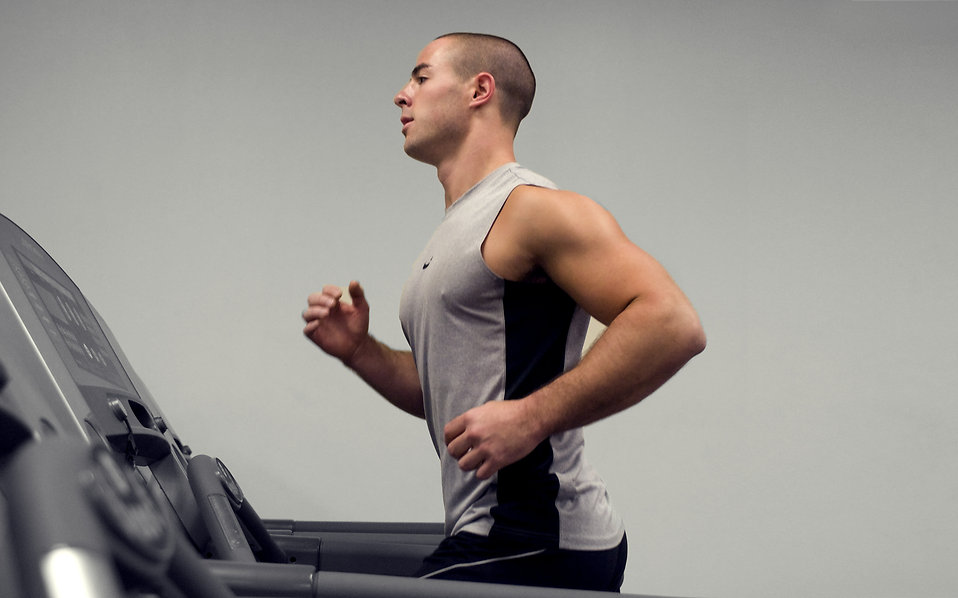 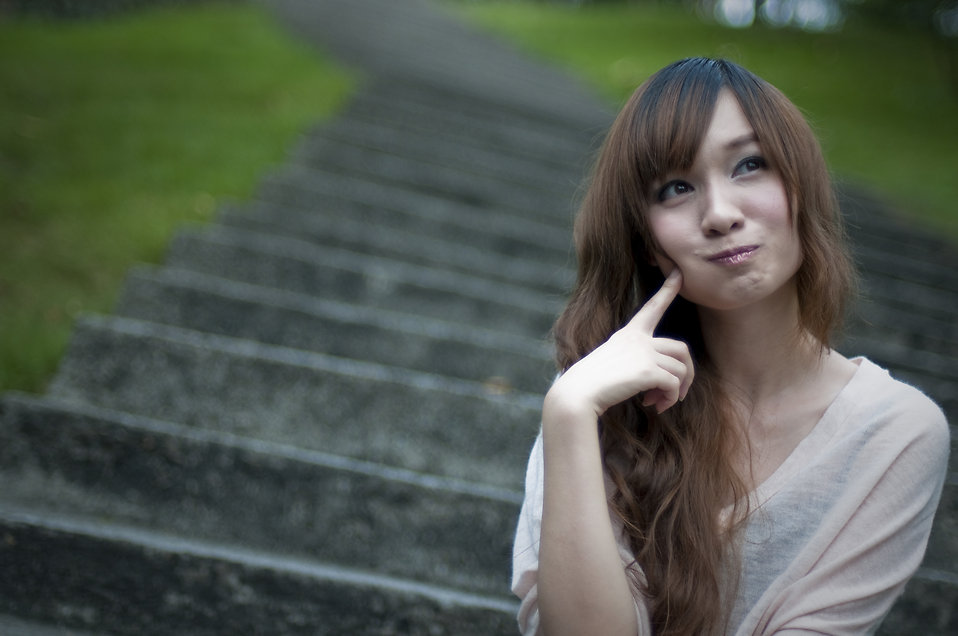 Gretchen is a public speaker. She travels around the world giving presentations to a variety of audiences. Her travel time is between 3 to 12 hours depending on the location. While traveling, Chinese is her favorite type of restaurant at which to eat dinner. Gretchen works 80 hours a week.
Darren is a fitness instructor at a community college. He has worked as an instructor at the college for 10 years. His goal as an instructor is to help his students achieve inner peace. He loves to watch movies on his free time.
Designers for Learning
30
Practice Your Skills: Irrelevant Information
Read the descriptions under the photographs and determine what the irrelevant information is about the individual’s work.
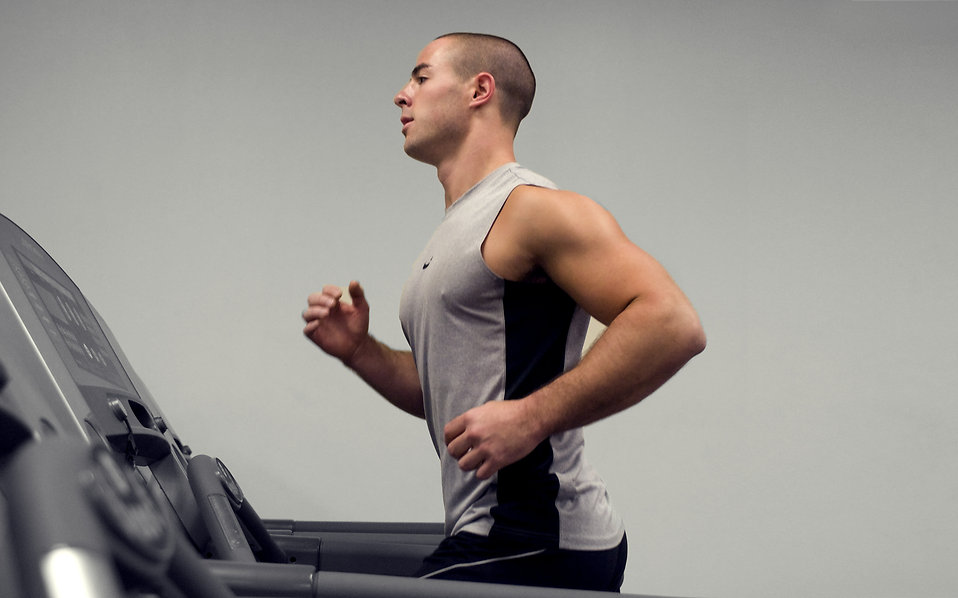 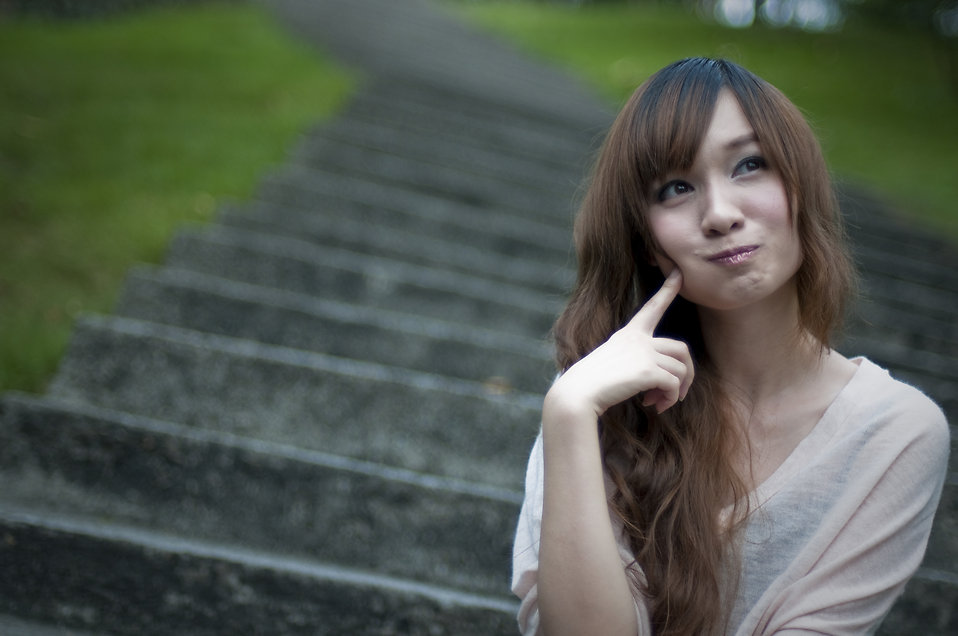 Darren is a fitness instructor at a community college. He has worked as an instructor at the college for 10 years. His goal as an instructor is to help his students achieve inner peace. He loves to watch movies on his free time.
Gretchen is a public speaker. She travels around the world giving presentations to a variety of audiences. Her travel time is between 3 to 12 hours depending on the location. While traveling, Chinese is her favorite type of restaurant at which to eat dinner. Gretchen works 80 hours a week.
Designers for Learning
31
Answers: Irrelevant Information
Take a look at the underlined areas. Is this what you considered was irrelevant to the description of the person’s work? 

If you did,  you are correct.  Great job!
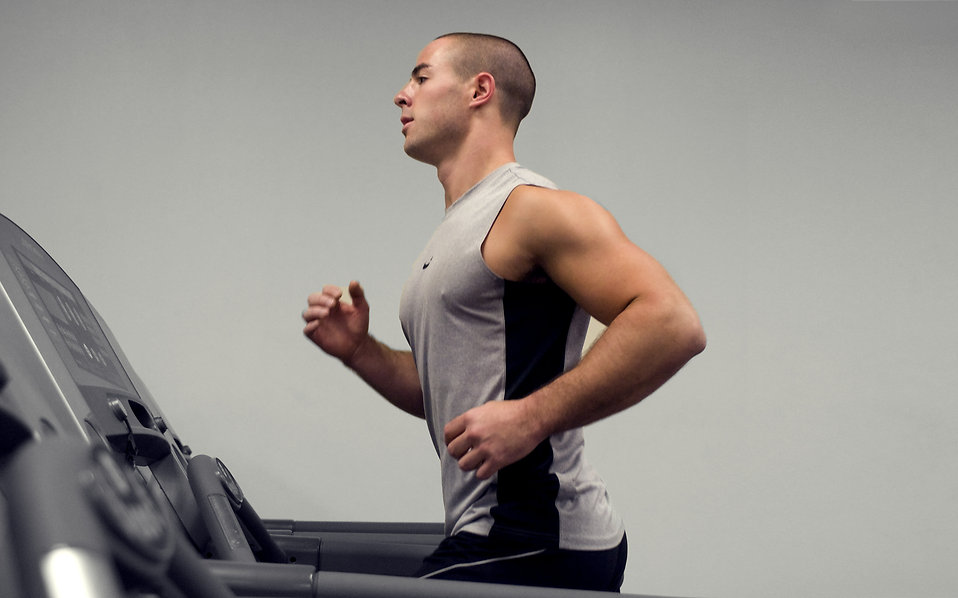 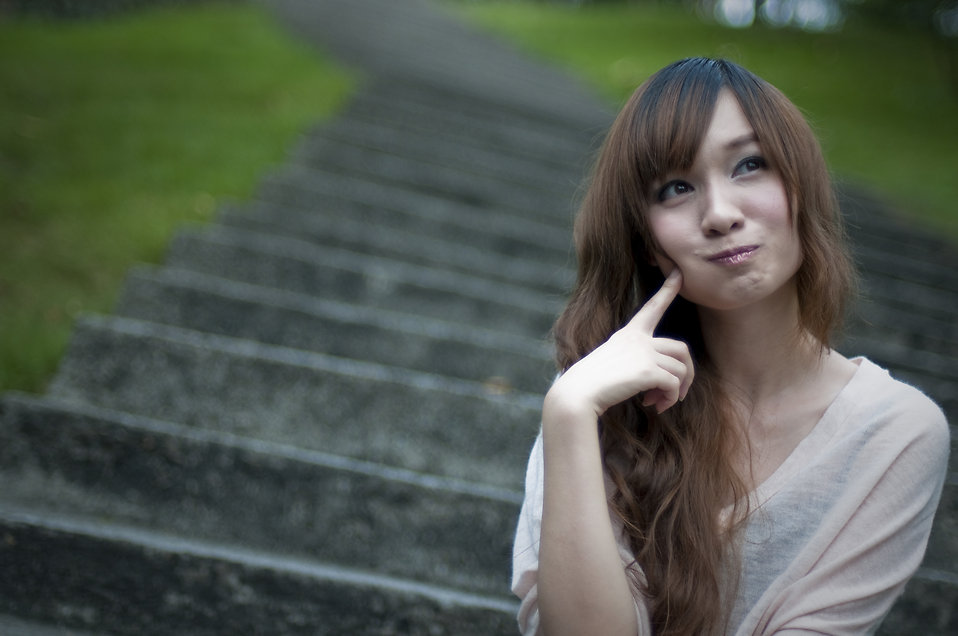 Gretchen is a public speaker. She travels around the world giving presentations to a variety of audiences. Her travel time is between 3 to 12 hours depending on the location. While traveling, Chinese is her favorite type of restaurant at which to eat dinner. Gretchen works 80 hours a week.
Darren is a fitness instructor at a community college. He has worked as an instructor at the college for 10 years. His goal as an instructor is to help his students achieve inner peace. He loves to watch movies on his free time.
Designers for Learning
32
Check Your Knowledge
You may be thinking, how do I decide what information is considered relevant?

Go back to the “Rise of the Machines” article.
After reviewing the article, view the video
“Identifying Relevant Information in an Article” 
(5 min 18 s)

[If the link does not take you to the Website, copy and paste the following URL into your browser: https://www.youtube.com/watch?v=HHgv00GtB5U]
As you can see and hear in the video, the student is identifying what the relevant and irrelevant information that could be in this article.
Video: Identifying Relevant Information in an Article
33
Designers for Learning
Unit Summary: Key Points
Designers for Learning
34
Unit Assessment
If the link does not take you to the Website, copy and paste the following URL into your browser:
http://www.sciencedaily.com/releases/2014/11/141107091214.htm
Designers for Learning
35
Unit Complete
Congratulations! You completed the lesson.
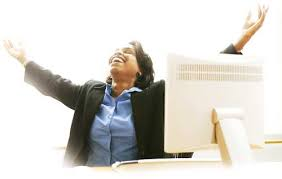 Designers for Learning
36
Unit Links
“Citing an Article”. (2014) Greg Williams YouTube video. https://www.youtube.com/watch?v=XgZ0oA-75pE
“How to Write a Summary”. (2012) Smrt English YouTube video. Retrieved from https://www.youtube.com/watch?v=eGWO1ldEhtQ 
“Identifying Relevant Information”. (2014) Greg Williams YouTube video. Retrieved from https://www.youtube.com/watch?v=HHgv00GtB5U 
“Music Streaming Is Here to Stay”. (2014) New York Times. Retrieved from http://www.nytimes.com/roomfordebate/2014/11/06/is-streaming-good-for-musicians/music-streaming-is-here-to-stay
“Rise of the Machines” article. PDF on the web. http://bit.ly/1u1YePc  
“Sample of a News Article Summary”. (2014) Gallaudet University. Retrieved from http://www.gallaudet.edu/tip/english_center/writing/abstracts_and_summaries/sample_of_a_news_article_summary.html
“Summarizing an Article”. (2014) Greg Williams YouTube video. Retrieved from https://www.youtube.com/watch?v=MlHmWhzNMYg&feature=youtu.be
“You Might Be Allergic to Penicillin, Then Again, You Might Not.” (2014) Science Daily. Retrieved from http://www.sciencedaily.com/releases/2014/11/141107091214.htm
Designers for Learning
37